Engaging Interactions: Making learning meaningful
Supporting Quality Teaching and Learning in AI/AN Head Start Classrooms
FALL 2013
FRAMEWORK FOR EFFECTIVE PRACTICE SUPPORTING SCHOOL READINESS FOR ALL CHILDREN
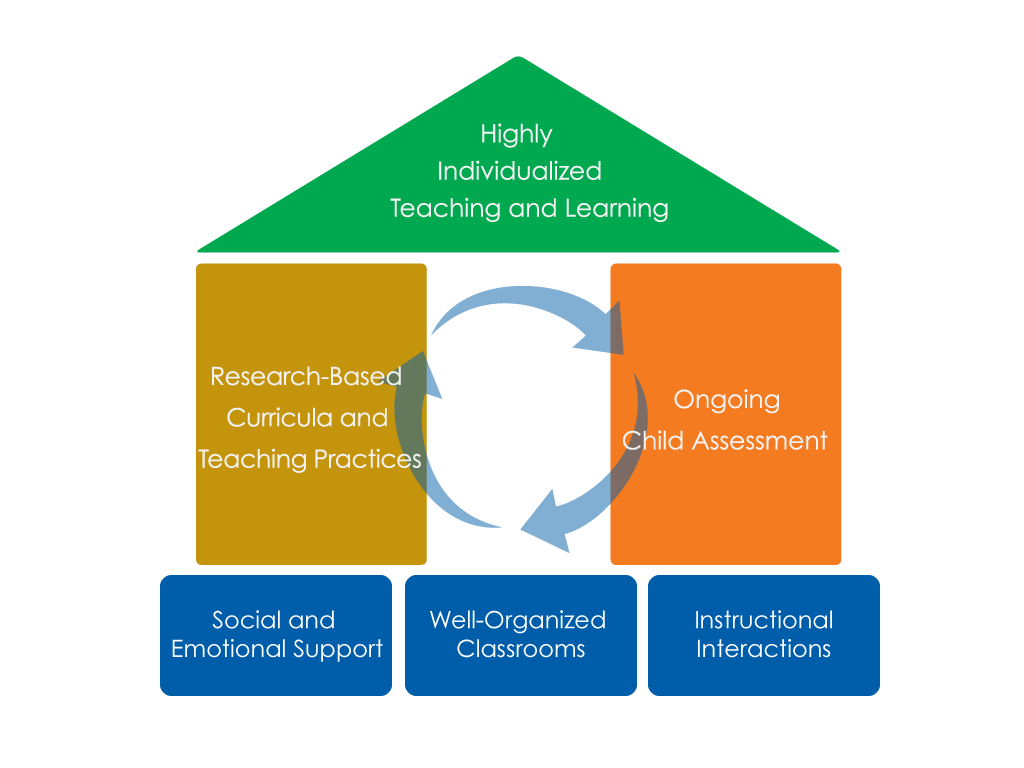 FOCUS ON
FOUNDATION
Objectives
Provide a definition of making learning meaningful for children.
Give examples and strategies of how teachers can make learning meaningful in the classroom.
Connect to the Head Start Child Development and Early Learning Framework.
Provide suggestions for teachers on how to make learning meaningful for children.
What does making learning meaningful look like?
Links new learning to children’s previous experiences.
Relates concepts to children’s lives.
Provides children with hands-on learning opportunities.
link new learning to children’s previous experience
Link children’s new knowledge to what they have learned.
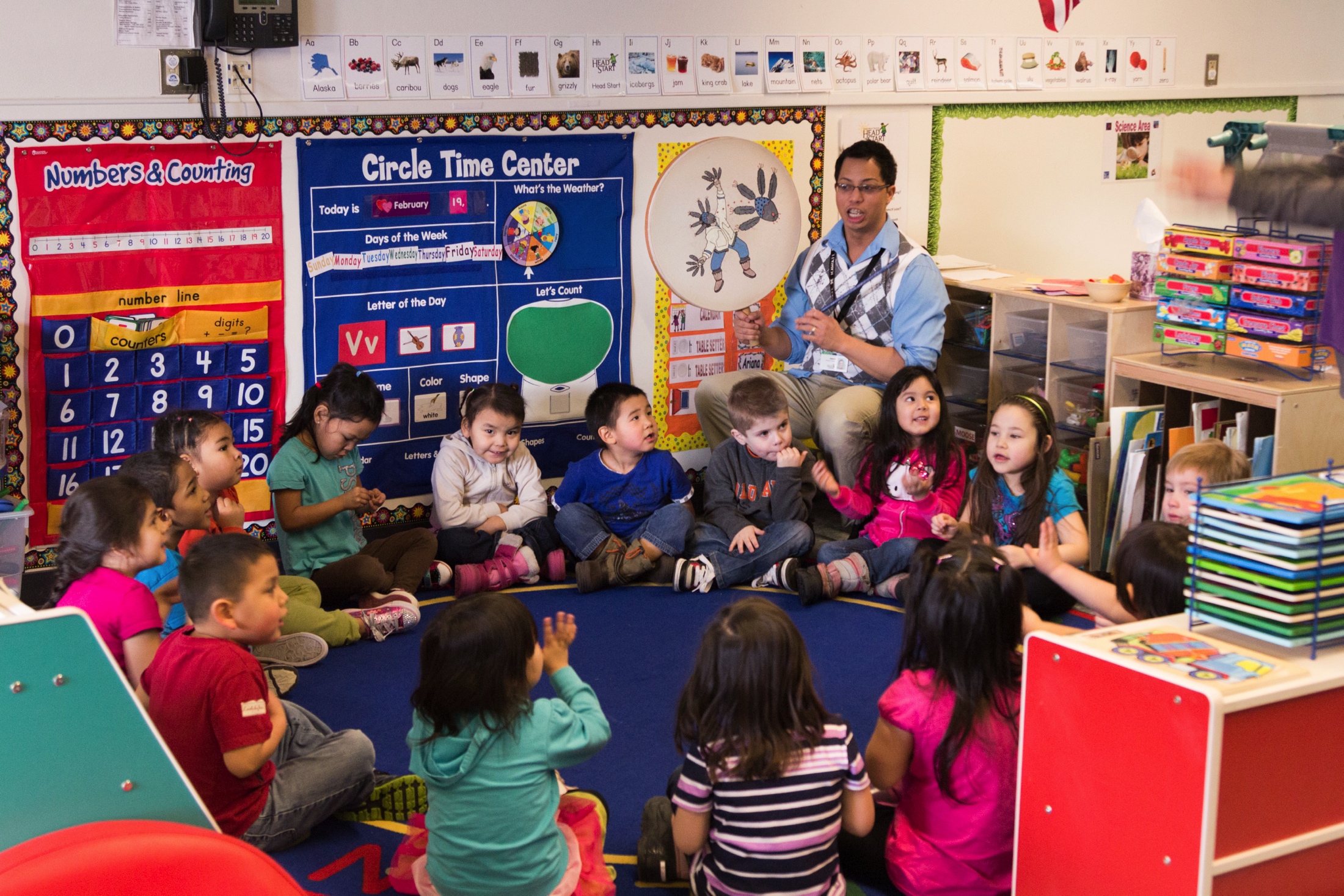 “Remember last week when we took a trip to the farm? We were able to see how lots of different vegetables grow. Some grow under the ground and some grow above ground. Today we are going to use some of those same vegetables to make a yummy vegetable soup for our families.”
Relate concepts to children’s lives
Teach concepts that are a part of children's everyday experiences.
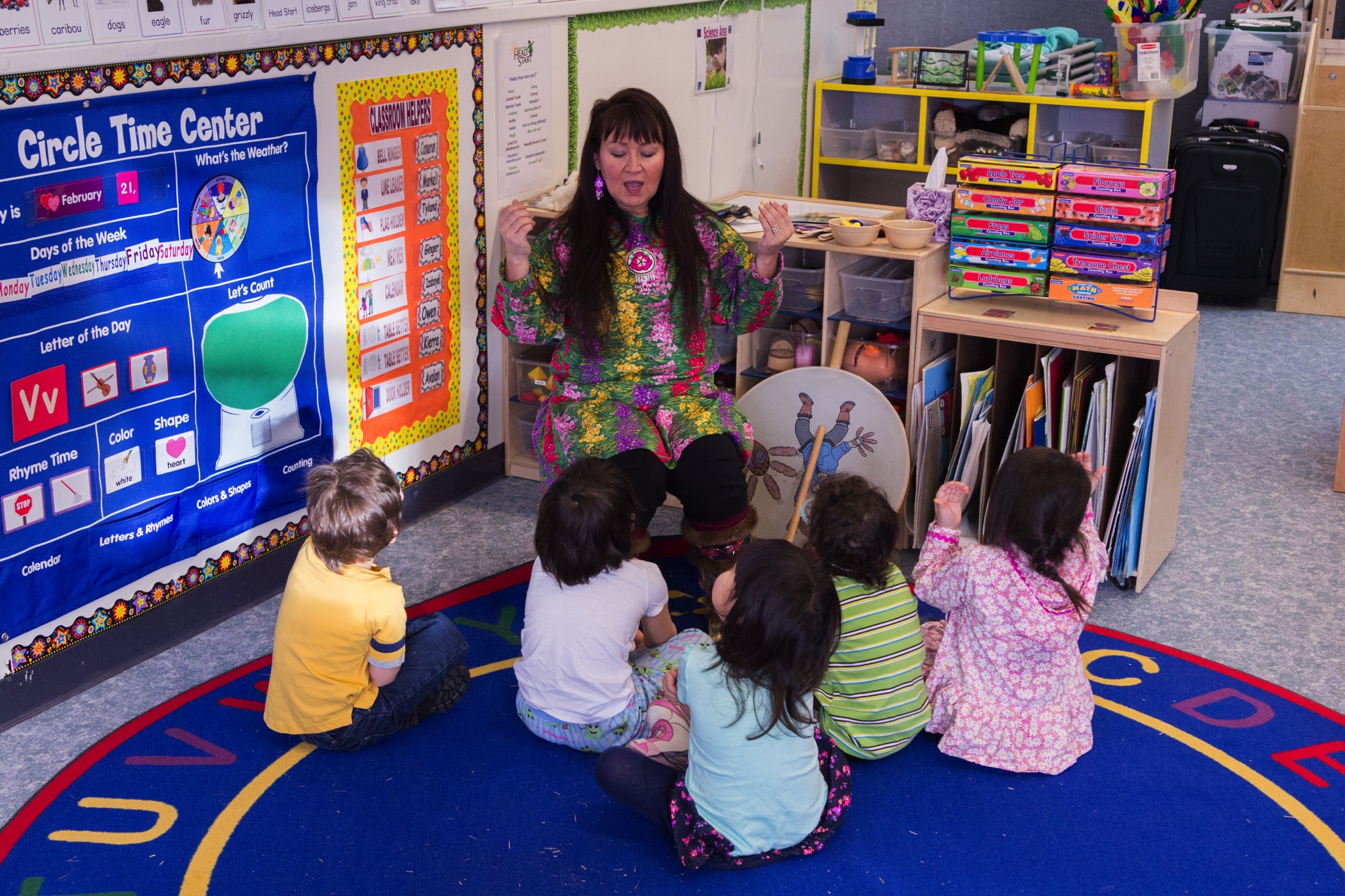 During a unit on recycling children bring in used food boxes from home. Children flatten them down and collect them in a classroom bin.
When the classroom bin becomes full, they take a walking field trip to the  school's large recycling container.
Provide children with hands-on learning
Bring concepts to life by putting learning into action.
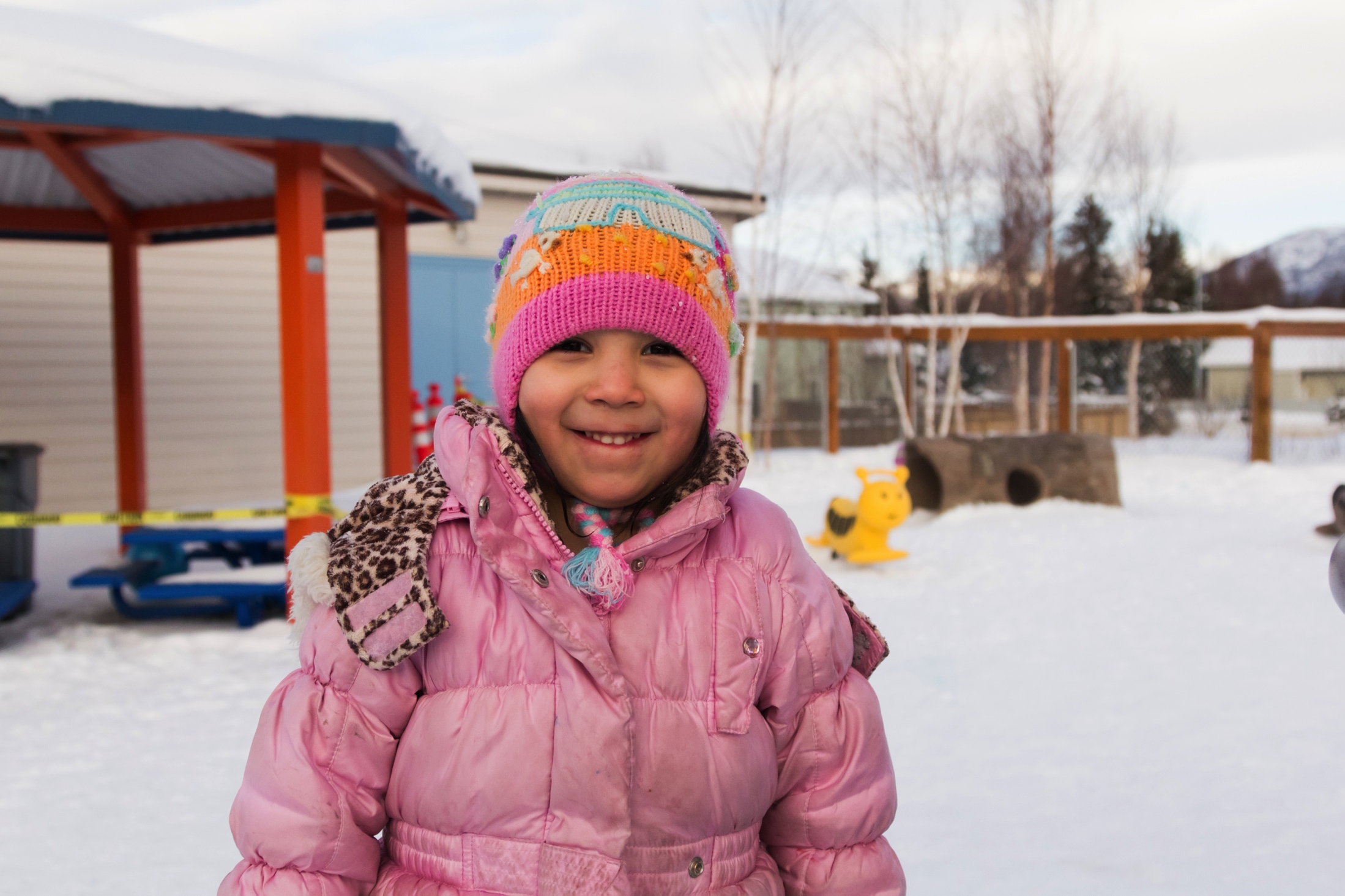 While children are playing outside in the snow, the teacher says, “Later today, we’ll have a chance to meet with our friend from the zoo who will let us touch and feel the fur that keeps animals warm in the winter.”
HEAD START CHILD DEVELOPMENT AND EARLY LEARNING FRAMEWORK
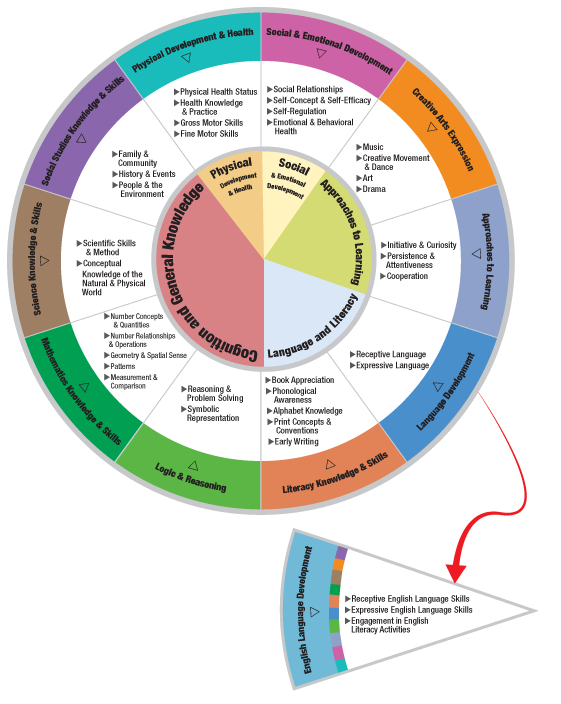 Making Learning Meaningful for children is important across many domains of the Framework.
Some examples are:
Social Studies Knowledge & Skills
Science Knowledge & Skills
Social & Emotional Development
Literacy Knowledge & Skills
Logic & Reasoning
Creative Arts Expression
In this clip, the teacher relates a concept to children’s lives and links new learning to children’s previous experience
While talking with children about how a fox uses canine teeth to eat meat; the teacher relates the concept to children’s lives by asking them if they have similar teeth.
Supports children’s Science Knowledge & Skills
The teacher links new learning of the use of canine teeth for animals to children's personal use of their teeth, and the type of food they eat.
In this clip, the teacher provides children with hands-on learning
Teachers provide hands-on learning when they provide opportunities for children to engage in culturally relevant songs and dancing.
Supports children’s 
Social Studies Knowledge & Skills
When Can I make learning meaningful for children?
Children’s understanding can be promoted throughout the school day in many classroom activities.
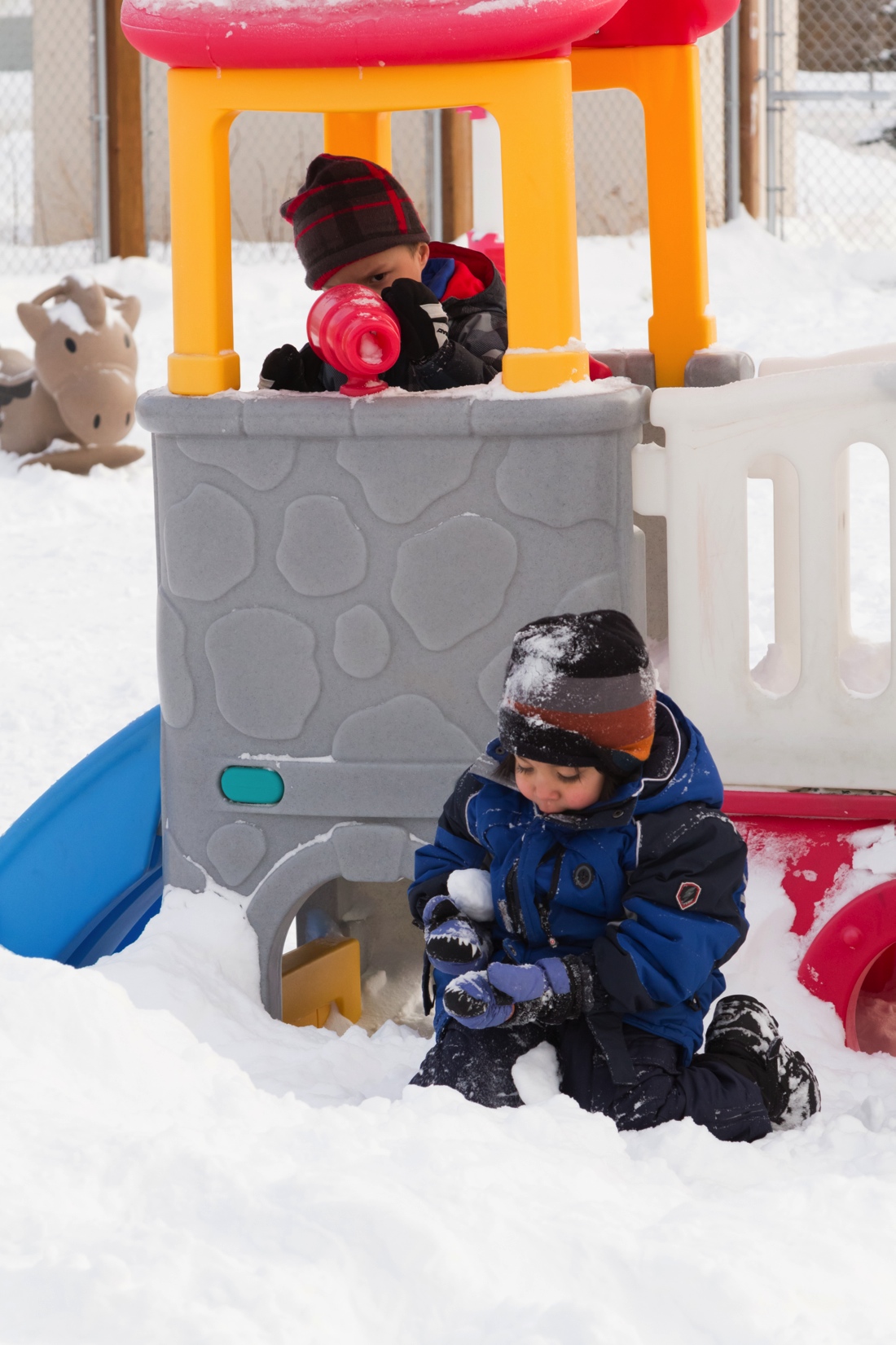 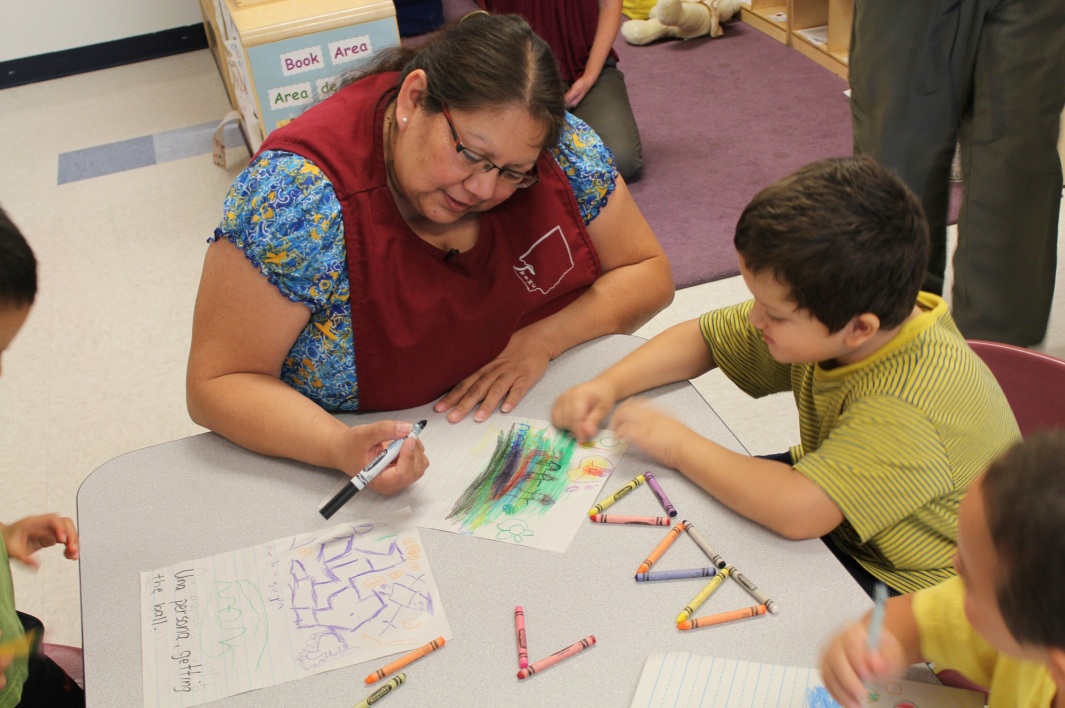 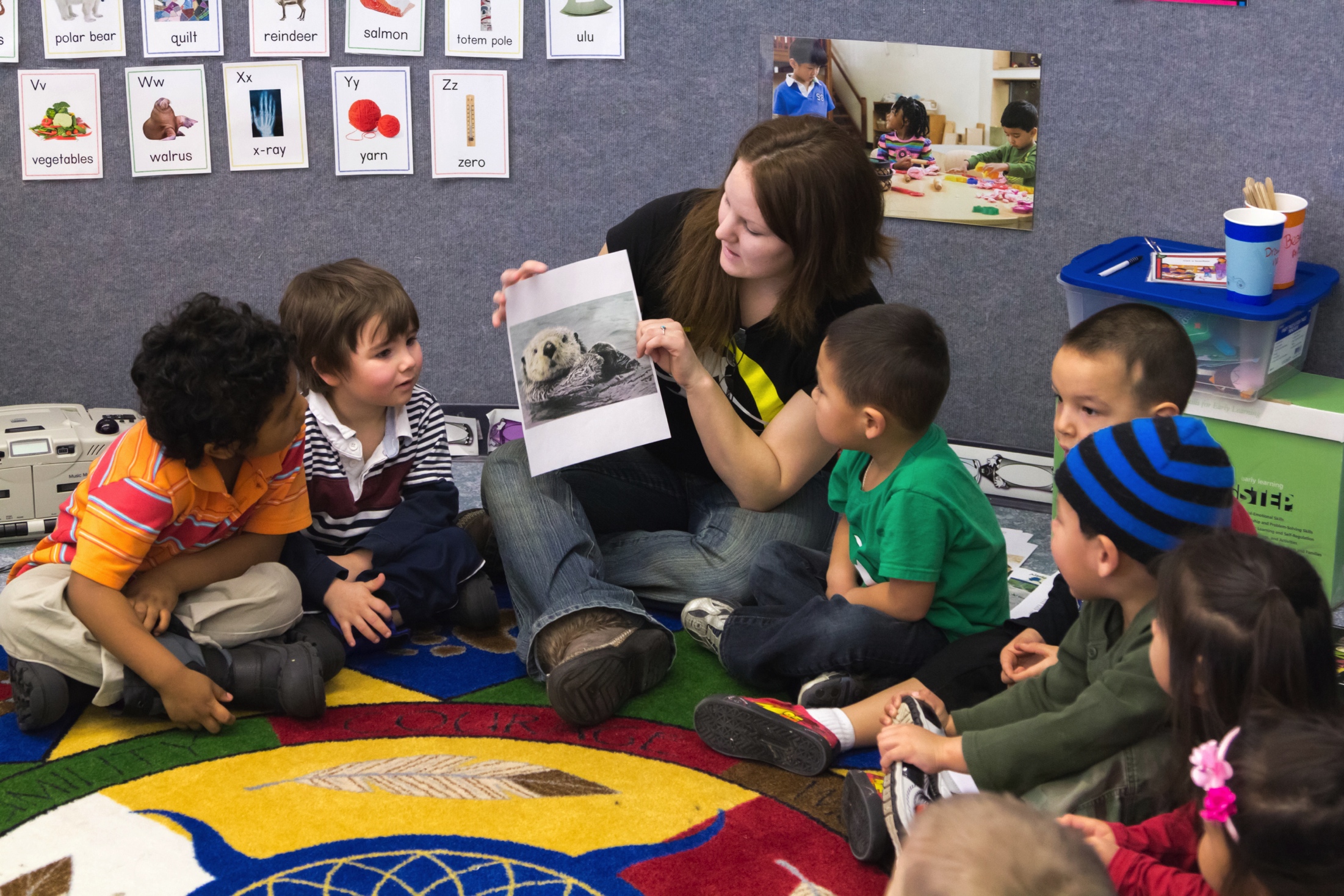 Improving practice
Video record and review your own teaching.
Practice with a peer.
Watch a “master teacher” in action.
Summary
Teachers can make learning meaningful for children by:
Linking new learning to children’s previous experience 
Relating concepts to children’s lives 
Providing children with hands-on learning
FALL 2013